Hydrogen Transportation- Advancing Type V Technology for Efficient Sustainable Distribution
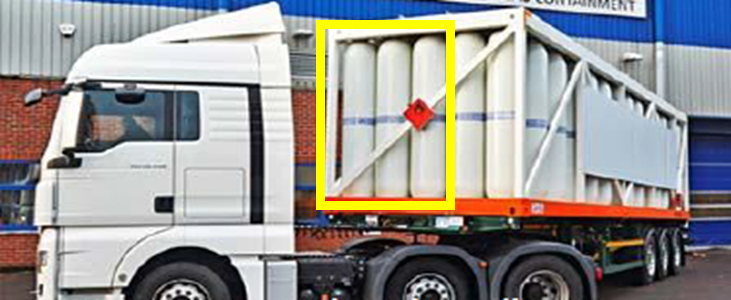 « ROAD TRHYP » ROAD trailer design – use of Type V theRmoplastic tube with light composite structure for HYdrogen transPort
2023 - 2025
Content
Origin of the project / Main objectives
  Approach
  Achievements :
Cylinder
Safety
LCA 
  Conclusion & Perspectives
Origin of the project
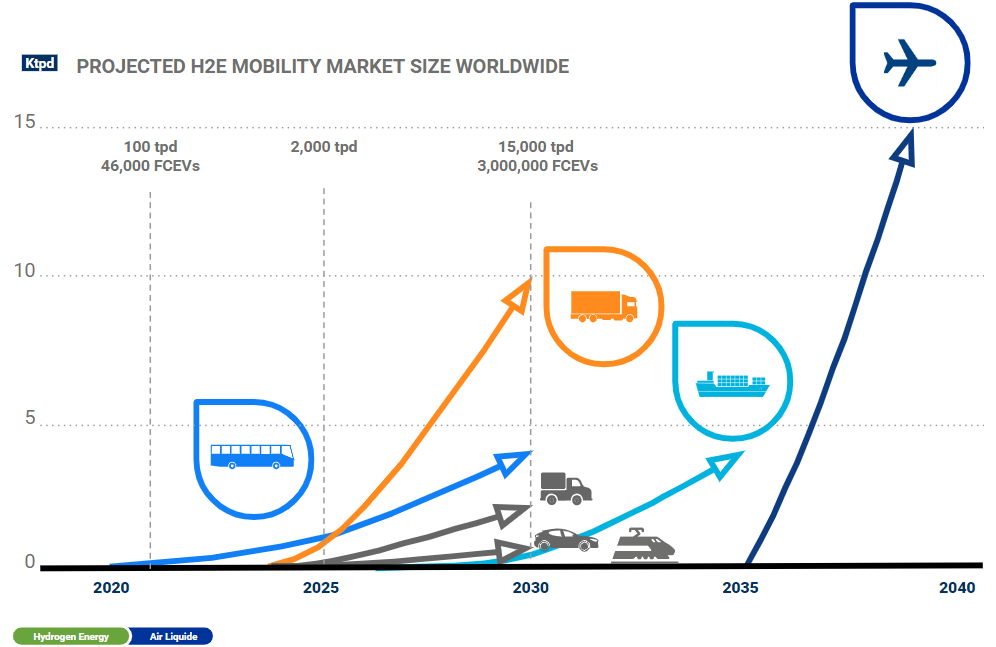 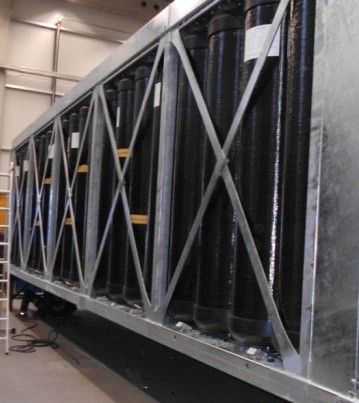 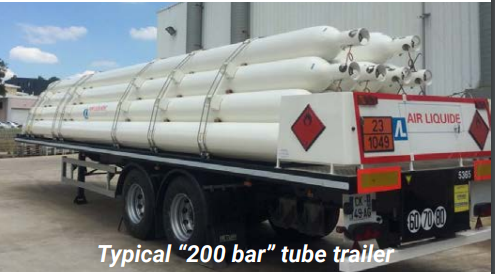 300 kg gH2
900 kg gH2
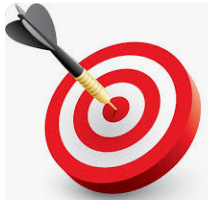 1,5 T gH2
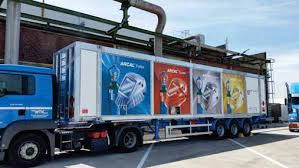 Main objectives
Design Type V tubes according to EN17339
Elaborate a decontamination methodology to ensure H2 purity
Demonstrate the safety of Type V tubes
Demonstrate that a trailer made with Type V tubes will achieve 700 bar, 400 €/kg H2, 5,3 % H2 & improved environmental impact
Regulations aiming at faster deployment of the technology
300 bar tube trailer
Approach and Objectives
Approach : design of MEGC based on a safety basis, develop the optimum 	 			              composite cylinder to meet the max load on the road
                      Optimum cylinder Working Pressure to meet the 1,5 T in a gH2 trailer 

Complying with usages
To be able to dry / decontaminate the cylinder & trailer
Collapse & Blister resistant
To be compatible with gH2
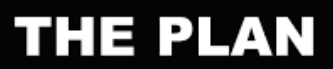 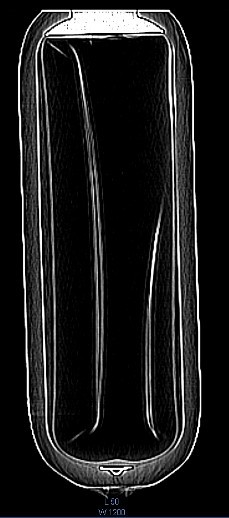 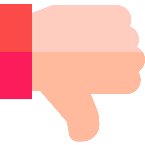 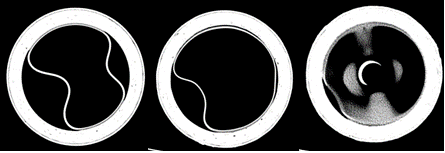 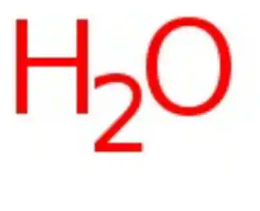 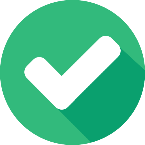 5 ppm  +  ISO 14687
High performance cylinder : Type V
Develop a thermoplastic composite cylinder with a monolithic structure C/PA11(*)

Monolithic cylinder structure :
	- less assembly arrangement compared to Type IV
	- the ability to do vacuum and improved drying / decontamination (DoE)
	- increase the inner cylinder volume

Cylinder design : 
	- dome designed to remove most of liquid water after cylinder pressure test

Recyclability :
	- 100 % recyclable

(*) PA11 100% biosourced
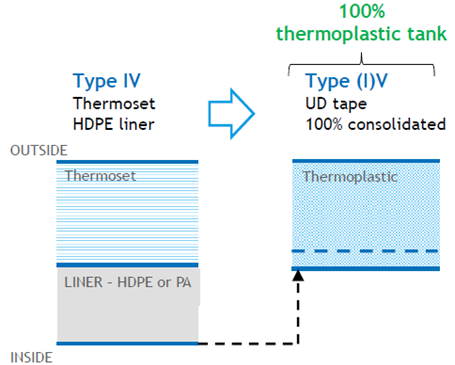 Operate the cylinder in Europe & Comply with safety requirements
Regulations are mandatory / Standards are voluntary. 
Regulations are international and declined by country.
Standards : 
Ancillary components 
Gas cylinders
Hydrogen cylinders & ancillary components
Regulations : 
Dangerous goods: international
Pressurized gas transportation: national
Road vehicle weight & dimensions: national
Standards on transportable gas cylinder
Hydrogen refuelling station
Transportation
Regulations : 
Environment protection : national
Standards :
HRS design
[Speaker Notes: Faire prendre conscience que c’est pas simple et que les législations soient un match pour tous les pays européens.]
Trailer Safety Analysis
3 main accidental scenarios feared, leading to release of hydrogen : hose rupture, leakage on filling hose or pipings

Case no mitigation system is implemented : assessment of the severity of H2 flammable cloud ignition consequences (jet fire, explosion) → use of simple engineering models 

CFD simulations planned in 2024 for 
evaluation of the safety barriers
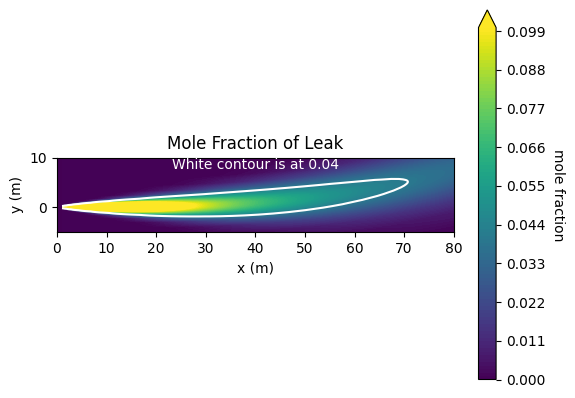 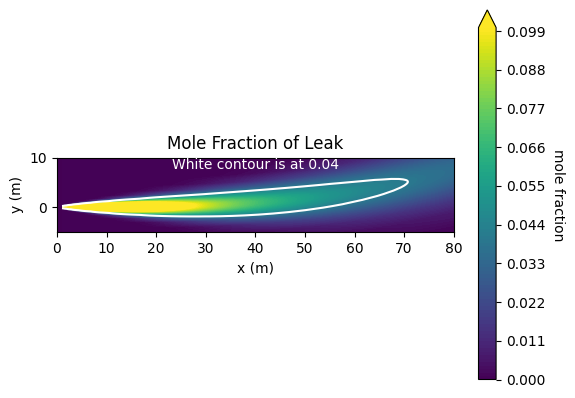 Life Cycle Analysis
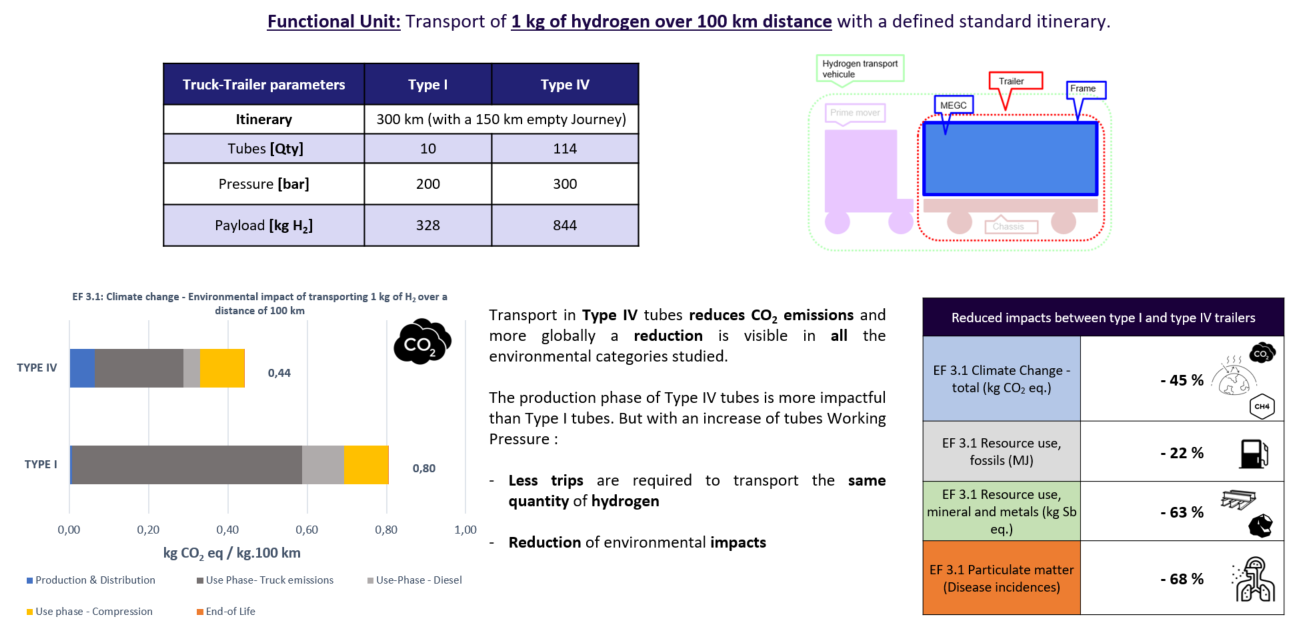 Conclusion & Perspectives
Trailer Design to optimise tube working pressure to maximise the amount of gH2 in the trailer
Promising performances of Thermoplastic Type V cylinder (usages, performances)
Compliance with European regulation, Codes and Standards
Design to safety approach
Next to come :
Key performance tests for cylinders
Finalise trailer design → Working Pressure
Tank comportment in a hostile environment : fire
Key usage tests : decontamination & filling/unfilling
LCA : Type V trailer
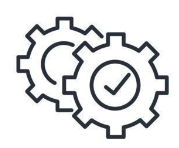 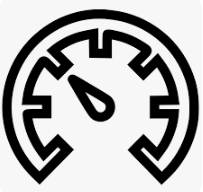 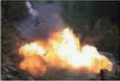 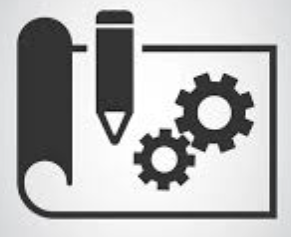 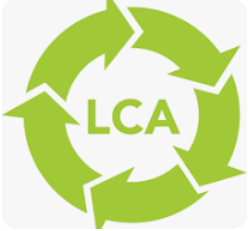 Main objectives of this task are to :
A/ Perform lab scale tests 
On samples cut or manufactured by COVESS
To determine the mechanical behaviour at different temperatures and after fire exposure 
B/ Evaluate the inputs of different thermomechanical models 
Together with pyrolysis models from WP2
To predicting variation of stiffness and strength of the composite material with temperature
C/ Simulate the time-to-burst of a set of tubes representative of a module in a fire
T5.3: Laboratory scale: mechanical behaviour of tanks exposed to fire
[M16-M36] 
Task leader: PPRIME 
Participants: COVESS, EFECTIS